(株)HOW製
I/O de LAN シリーズ
PE-01A / PE02A
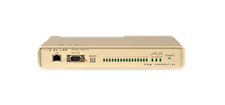 【他社機器接続検証レポート】 端子入出力⇔HTTPコマンド送受信機器  (株)HOW製 I/O de LANシリーズ
2022.7.1
i-PRO株式会社　ジャパンリージョン
ターゲット機器の検証背景
【某件名向けシステム提案の構成図】
複数センサーの出力条件により、カメラ動作のOn/Offや切換を、自動で行いたい。

左図の例では、作業車両が作業中のみ、侵入検知による通行者への注意喚起を行ない、非作業中は侵入検知をOffし、通行可能とすることを、目的としている。
I/O de LAN
①センサー出力（On/Off）
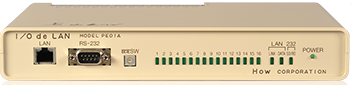 センサー
(赤外線など)
②CGIコマンド
・AI-VMD
　 SCH：On/Off
FL-A
FL-B
AIカメラ
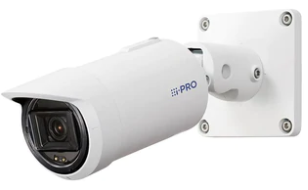 侵入検知
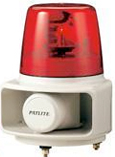 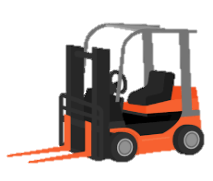 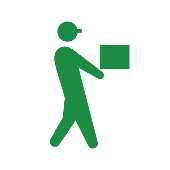 ③端子アラーム出力
パトランプ
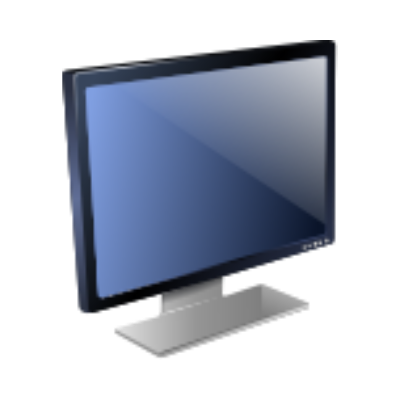 ④独自アラーム通知
レコーダー
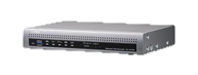 HDMIモニター
PE01A の評価内容と結果①
AIカメラ（センサー入力）
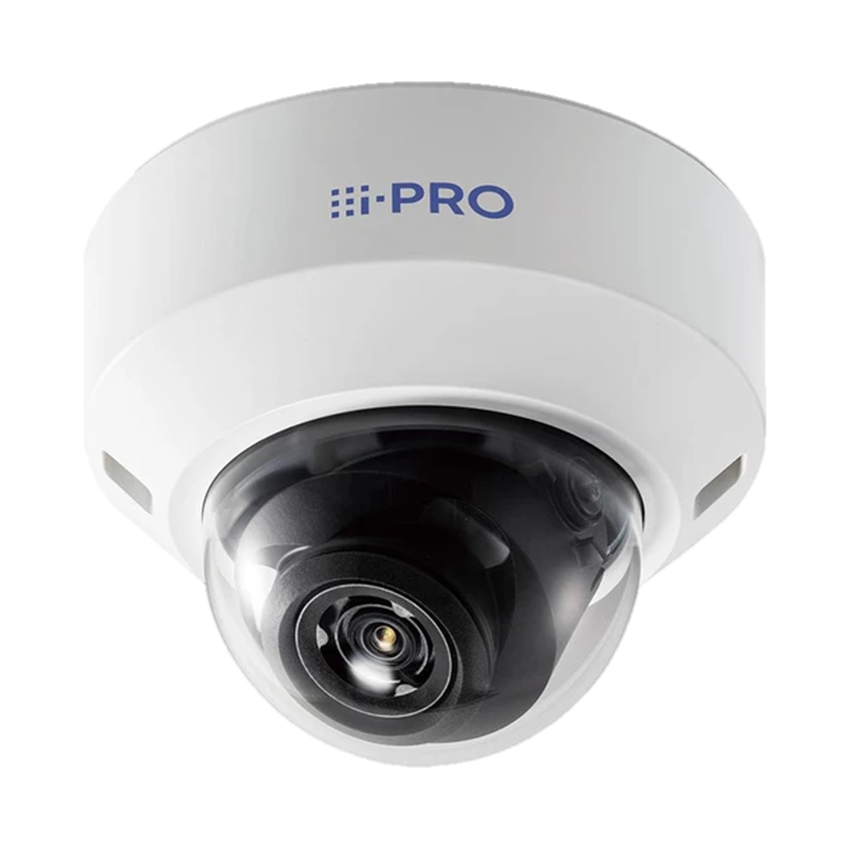 背面端子入力
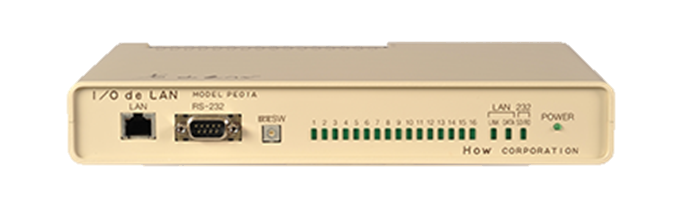 PE-01A
HTTP送信（CGIコマンド）
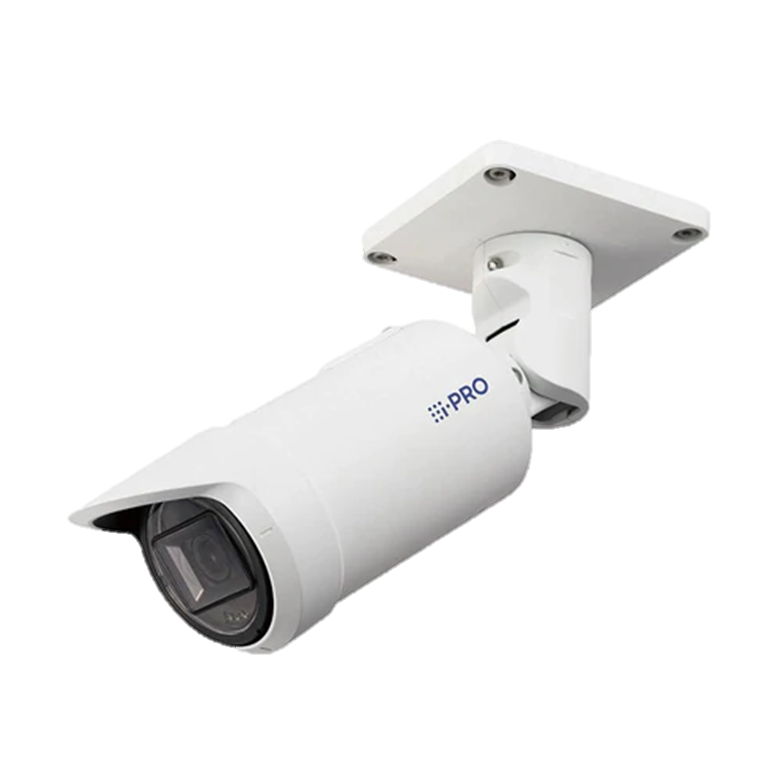 AIカメラ（侵入検知）
　⇒スケジュールでOn/Off切替）
PE01A の評価内容と結果②
AIカメラ（センサー入力）
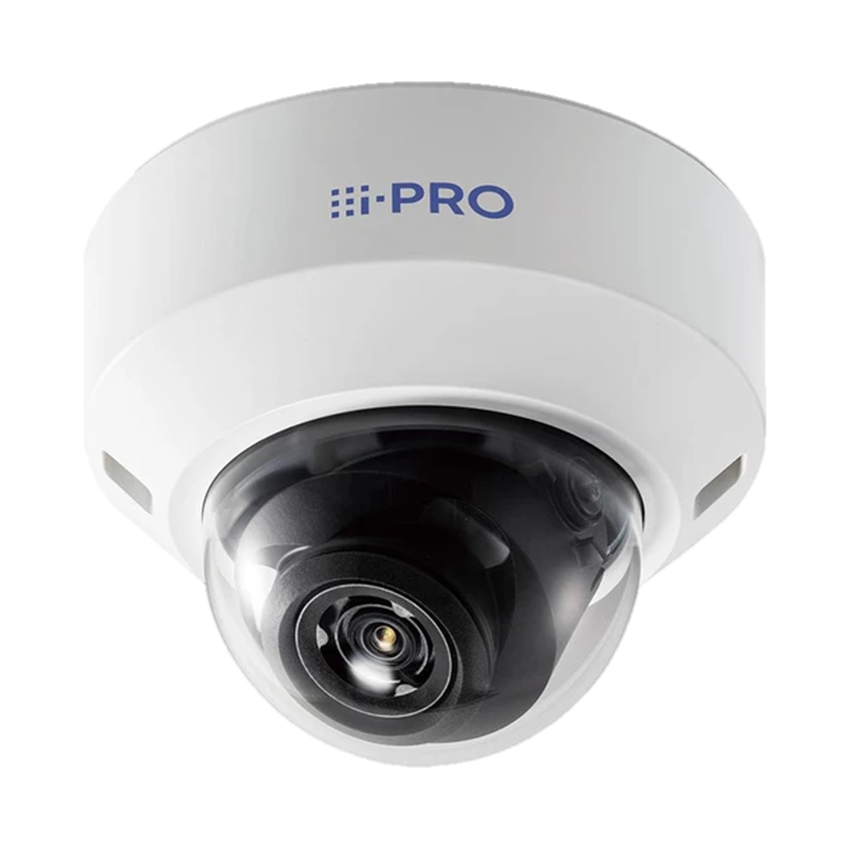 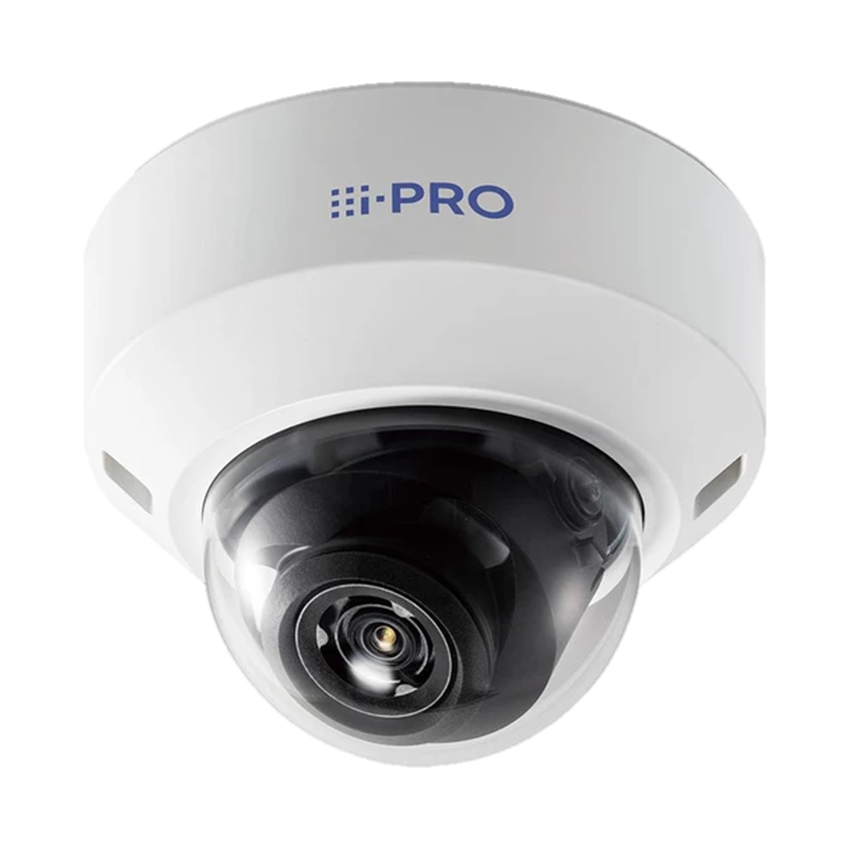 背面端子入力
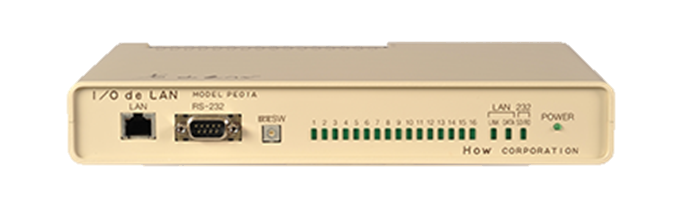 PE-01A
HTTP送信（CGIコマンド）
【接点入力イメージ】
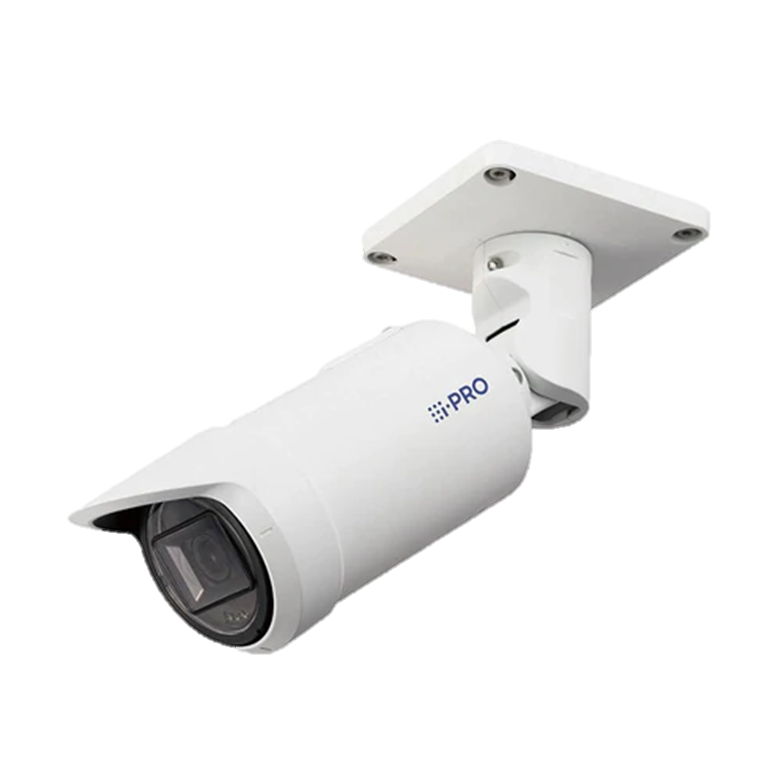 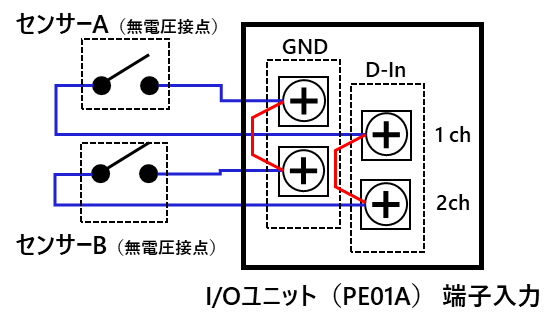 AIカメラ（侵入検知）
　⇒スケジュールでOn/Off切替）
留意事項
本機の設定はTelnet接続にて行います。
HTTP通信の認証方式は、Basic のみ、となります。
　⇒カメラなど受信側の機器にて、「Basic or Digest」を指定してください。

本資料と併せて、下記URLより、取扱説明書をダウンロードの上、ご参照ください。
https://how.jp/downloads
参考
機器概要
【特　長】
1．VCCI class A準拠
　　各種ノイズ試験・環境試験クリア（IEC61000シリーズ、JISO704等）
2．SNMP対応
　　SNMPエージェント機能をサポートしており、SNMPマネージャによる監視／制御が可能。イベント（本機器の電源投入やデジタル入力状態変化等）発生時にSNMPトラップを発生させることも可能
3．メール対応
　　イベント発生時に、指定されたアドレスヘのメール送信が可能
　　メールの本文は任意の文字列が設定可能
4．LANポート及びシリアルポートによる監視／制御
　　パソコン等のLANポートまたはシリアルポートから、本機器のデジタル入力監視／デジタル出力制御が可能
5．Web対応
　　インターネットを通じて、パソコンのWebブラウザでの監視／制御が可能
6．syslog対応
　　本機器の各種イベントをsyslogサーバーに送信可能
【用　途】
1．デジタル入出力を備えた機器に接続し、SNMPマネージャから監視／制御
　 （TCP、UDP、シリアルポートを使用した監視／制御も可能）
2．ブザーや警報灯を制御している既存のシステムに接続し、携帯電話等へのメール送信機能を追加
3．本機器を対にして設置し、スイッチの入力を対向側のブザーヘ出力
4．LANポートまたはシリアルポートを持つパソコンに接続し、デジタル入出力ポートとして使用（PCI接続やISA接続と異なり、OSに依存するようなドライバソフトは一切不要）
5．LANポートまたはシリアルポートを持つ既存の機器に接続し、絶縁型デジタル入出力ポートとして使用
PE01A/PE02Aカタログより抜粋：
https://how.jp/wp-content/uploads/2019/01/pe_pam-1.pdf
各種ダウンロードページ（ファームウェア / カタログ / マニュアル）：
https://how.jp/downloads
仕様
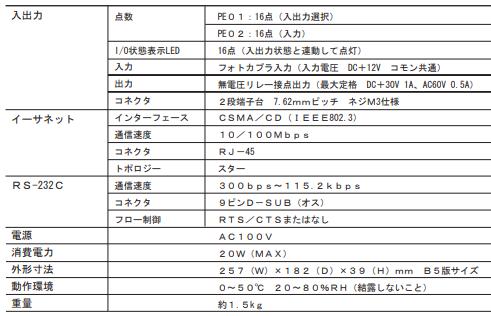